Государственное автономное профессиональное образовательное учреждение Свердловской области «Социально-профессиональный техникум «Строитель»
Модель проведения регионального чемпионата «Абилимпикс» в Свердловской области
Исполнители:
Чешко С.Л., заместитель директора ГАПОУ СО «Социально-профессиональный техникум «Строитель», руководитель ЦРД
Введение
Цели и задачи, на решение которых направлена региональная практика
содействие развитию в Свердловской области движения «Абилимпикс», обеспечивающего эффективную профессиональную ориентацию и мотивацию инвалидов и лиц с ограниченными возможностями здоровья (далее – ОВЗ) к получению профессионального образования, содействие их трудоустройству и социокультурной инклюзии в обществе, развитию новых профессий и трудовой занятости для людей с инвалидностью и лиц с ОВЗ на региональном рынке труда.
Целевая аудитория
лица с инвалидностью и ограниченными возможностями здоровья, обучающиеся в школах, колледжах, ВУЗах,  работники предприятий и организаций, находящиеся в поиске работы
Алгоритм реализации региональной практики
Заседания организационного комитета, координационного совета партнеров «Абилимпикс»
Информирование (межчемпионатные мероприятия, социальные сети, страница сайта)
Консультирование по вопросам подготовки и участия в Чемпионате
Заявочная кампания
Конкурсный отбор площадок проведения Чемпионата
Определение компетенций для регионального чемпионата (заседание организационного комитета)
Разработка конкурсных заданий региональных компетенций, экспертиза РУМЦ, согласование в Национальном центре «Абилимпикс»
Организация тренировочного процесса, открытие тренировочных площадок
Оснащение площадок проведения в соответствии с инфраструктурным листом конкурсного задания
Обучение региональных экспертов «Абилимпикс»
Обучение волонтеров «Абилимпикс»
Подготовка церемоний открытия/закрытия; заказ брендированной продукции
Формирование программы чемпионата на площадках и в рамках церемоний (культурная, профориентационная, деловая, соревновательная, выставочная)
Организация работы с социальными партнерами (общества инвалидов, НКО, организации, предприятия), послами «Абилимпикс», включение в работу Молодежного совета «Абилимпикс», Волонтерского центра «Абилимпикс»
Мероприятия Чемпионата Свердловской области «Абилимпикс»
Описание программных направлений
Подготовка кадров (обучение экспертов в рамках курсов повышения квалификации по программам подготовки региональных экспертов чемпионата «Абилимпикс»; направление на обучение национальных экспертов; практика экспертной деятельности в рамках чемпионатов; обучающие вебинары для педагогов по вопросам инклюзивного обучения лиц с ОВЗ; мастер-классы для педагогов; рабочие совещания организаторов работы площадок соревнований и др.) 
Организация профориентационной деятельности (Региональный центр профориентационной работы с абитуриентами из числа лиц с инвалидностью и ОВЗ; Атлас инклюзивного будущего; межчемпионатные мероприятия; профориентационные программы в рамках чемпионата «Абилимпикс» и Открытой олимпиады профмастерства 
Тренировочные площадки по компетенциям «Абилимпикс»
Организация Открытой олимпиады профессионального мастерства обучающихся с ограниченными возможностями здоровья и инвалидностью профессиональных образовательных организаций в Уральском федеральном округе
Описание программных направлений
Деятельность Центра карьеры (в том числе для лиц с ОВЗ и инвалидностью)
Деятельность многофункционального центра прикладных квалификации для лиц с ОВЗ и инвалидов
Привлечение потенциальных партнеров движения «Абилимпикс». Взаимодействие с некоммерческими организациями социальной направленности по популяризации движения «Абилимпикс», профориентированию школьников, содействию трудоустройству лиц с инвалидностью и ОВЗ, содействию социальной активности лиц с инвалидностью и ОВЗ)
Организация деятельности координационного совета партнеров «Абилимпикс»)
Описание программных направлений
Обеспечение межведомственного взаимодействия для создания условий по трудоустройству участников конкурсов «Абилимпикс» (в рамках соглашений о взаимодействии с Екатеринбургским центром занятости населения; Департаментом по труду и занятости населения СО; с некоммерческими организациями; с предприятиями, организациями); 
Формирование системы поощрений участников, наставников, экспертов (благодарственные письма, сертификаты, оплата труда экспертов, памятные подарки участникам и экспертам, размещение историй успеха участников, наставников, экспертов в социальных сетях, на сайтах, поощрительный отдых в оздоровительных лагерях региона, в Республике Крым и др)
Развитие института послов движения «Абилимпикс»
Ресурсы, которые необходимы для эффективной реализации  региональной практики
Организационные: 
сотрудники РЦРД Абилимпикс
Кадровые ресурсы: специалисты БПОО («Социально-профессиональный техникум «Строитель»), РЦОЭ, центра добровольчества «Абилимпикс», эксперты, сотрудники, ответственные за площадки проведения, педагоги-наставники.
Материальные ресурсы: оборудование, расходные материалы, инструменты в соответствии с инфраструктурным листом конкурсного задания. 
Финансовые ресурсы: средства областного бюджета, внебюджетные средства, спонсорская помощь.
Информационные ресурсы: 
страница сайта в разделе «Абилимпикс» http://sptstroitel.ru/abilimpics/vi-natsionalnyy-chempionat-abilimpiks/   и в социальных сетях: 
официальный канал РЦРД в Телеграм https://t.me/abilympics66   
группа движения Абилимпикс в Свердловской области Вконтакте https://vk.com/abilympics_so
 База потенциальных участников «Абилимпикс» и Олимпиады профмастерства
База участников «Абилимпикс» и Олимпиады профмастерства
Ожидаемые результаты реализации региональной практики и методы их контроля
Сформирован и реализуется медиаплан развития движения «Абилимпикс», сообщество информировано о развитии движения «Абилимпикс» в Свердловской области и Российской Федерации
Подготовлены региональные и национальные эксперты «Абилимпикс»
Подготовлены тренировочные и соревновательные площадки «Абилимпикс»
Обеспечено участие школьников, студентов и специалистов в региональном и национальном чемпионатах «Абилимпикс»
Обеспечено участие школьников с ОВЗ в профориентационных мероприятиях с привлечением участников «Абилимпикс»
Подписаны соглашения о сотрудничестве в части содействия со стороны партнёров в   трудоустройстве/предоставлении стажировок участникам конкурсов профессионального мастерства «Абилимпикс», организации обучающих/профориентационных мероприятий, взаимной информационной поддержки
Обеспечен контроль достижения результатов (мониторинг трудоустройства, анкетирование, опросы)
Сведения о практической апробации региональной практики
Деятельность регионального центра развития движения «Абилимпикс» с 2016 года по настоящее время.
Участие в чемпионатах по профессиональному мастерству среди  инвалидов и лиц с ОВЗ «Абилимпикс» с 2016 года по настоящее время.
Проведение Открытой олимпиады обучающихся с ограниченными возможностями здоровья и инвалидностью профессиональных образовательных организаций в Уральском федеральном округе с 2013 года по настоящее время.
Функционирование Атласа инклюзивного будущего с января 2023 года  по настоящее время (разработчик ЦОПП Свердловской области, представители РЦРД Абилимпикс и БПОО в составе рабочей группы).
Результаты, подтверждающие эффективность реализации региональной практики
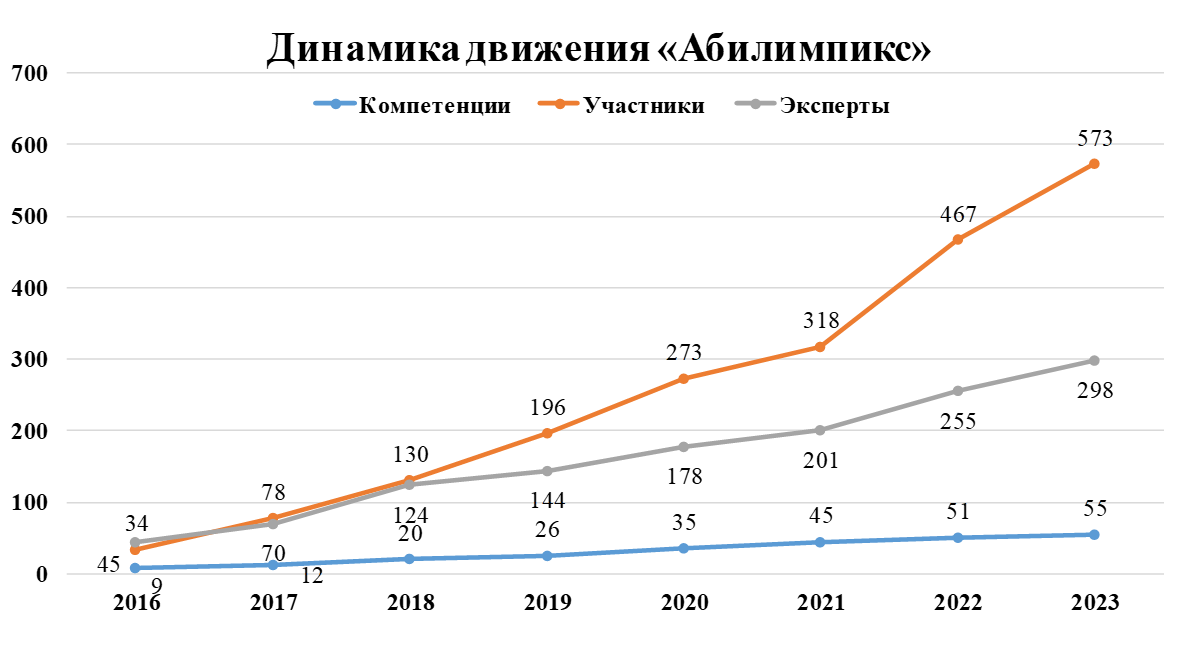 Результаты, подтверждающие эффективность реализации региональной практики
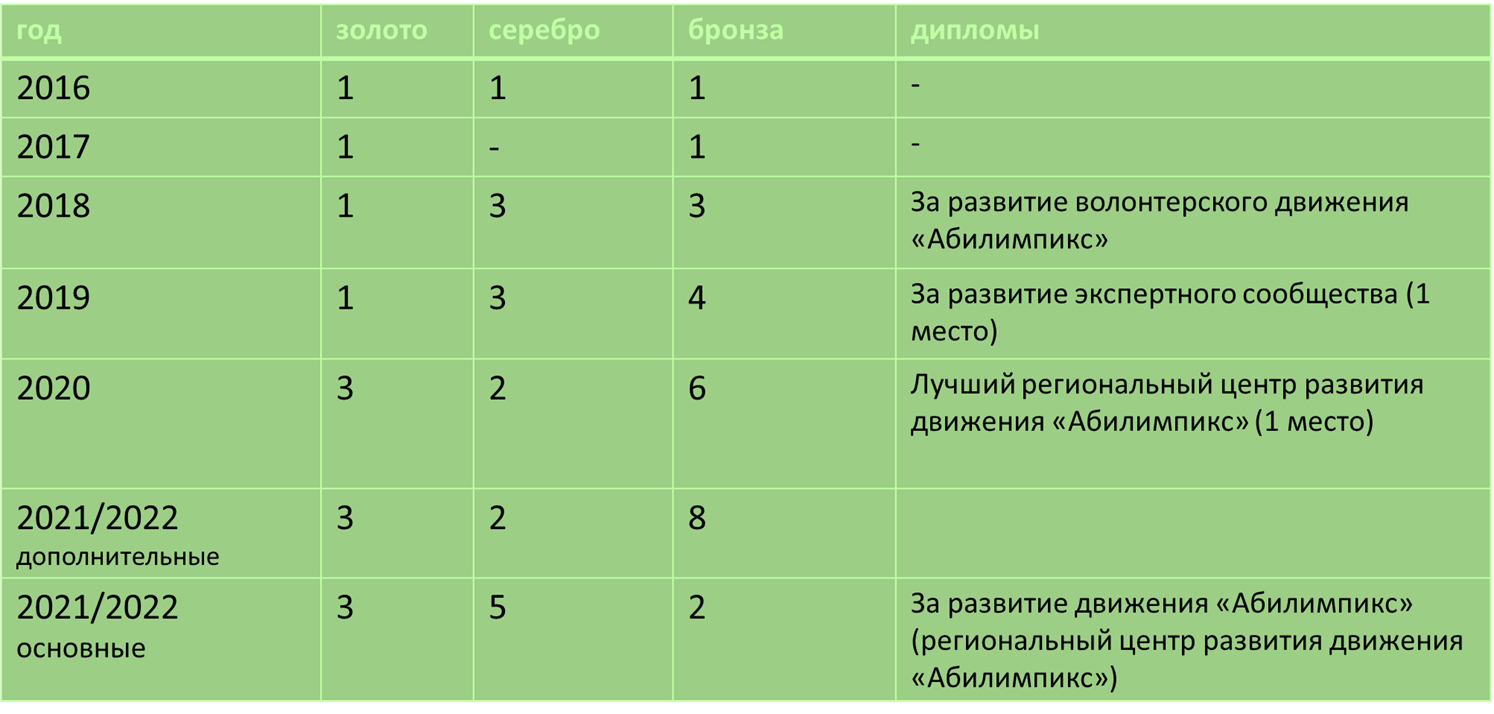 Результаты, подтверждающие эффективность реализации региональной практики
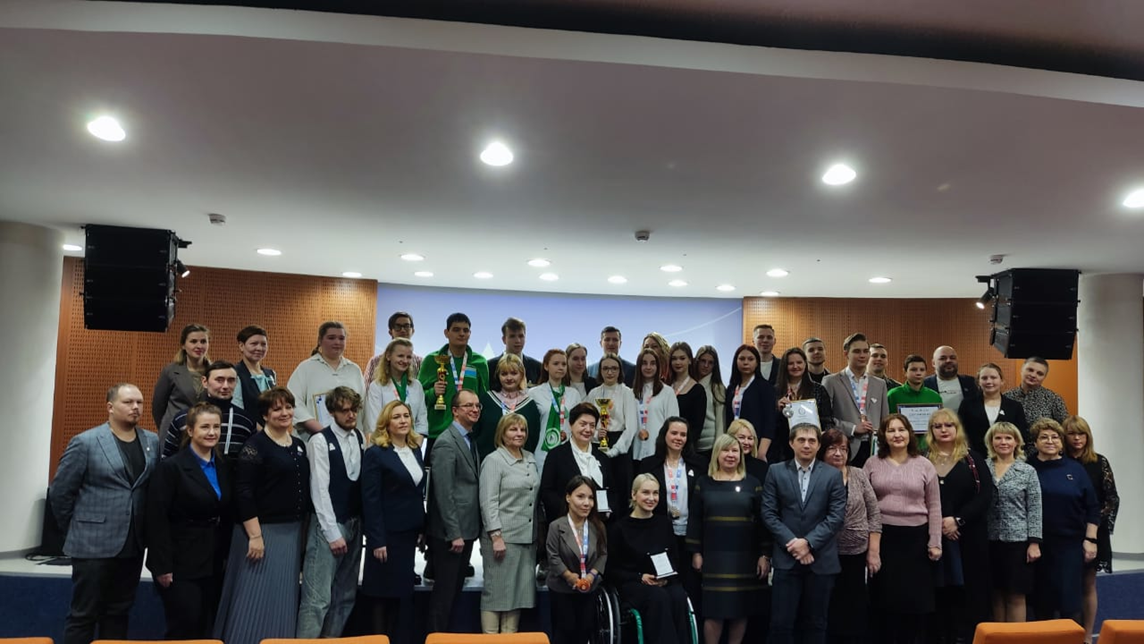 Сертификаты победителей национального чемпионата «Абилимпикс» получили
 в 2020 году: 
8 победителей
В 2022 году:  
10 победителей
Результаты, подтверждающие эффективность реализации региональной практики
Причины не трудоустройства
срочная служба в вооруженных силах РФ – (4 чел.);
отказ от трудоустройства (9 чел.) (уход за больными родственниками/престарелыми родителями, уход за семьей в связи с мобилизацией члена семьи, получение пособия сироты, желание родителей);
является пенсионером и не нуждается в трудоустройстве (6 чел.);
смена места жительства, переезд за пределы Свердловской области (13 чел.);
отпуск по беременности и родам/ отпуск по уходу за ребенком (18 чел.);
не работают в связи с ухудшением состояния здоровья (58 чел.);
смерть (1 чел.).
Заключение
Результаты развития движения «Абилимпикс» Свердловской области, участия в региональных и национальных чемпионатах «Абилимпикс» подтверждают эффективность региональной модели проведения чемпионата в Свердловской области.
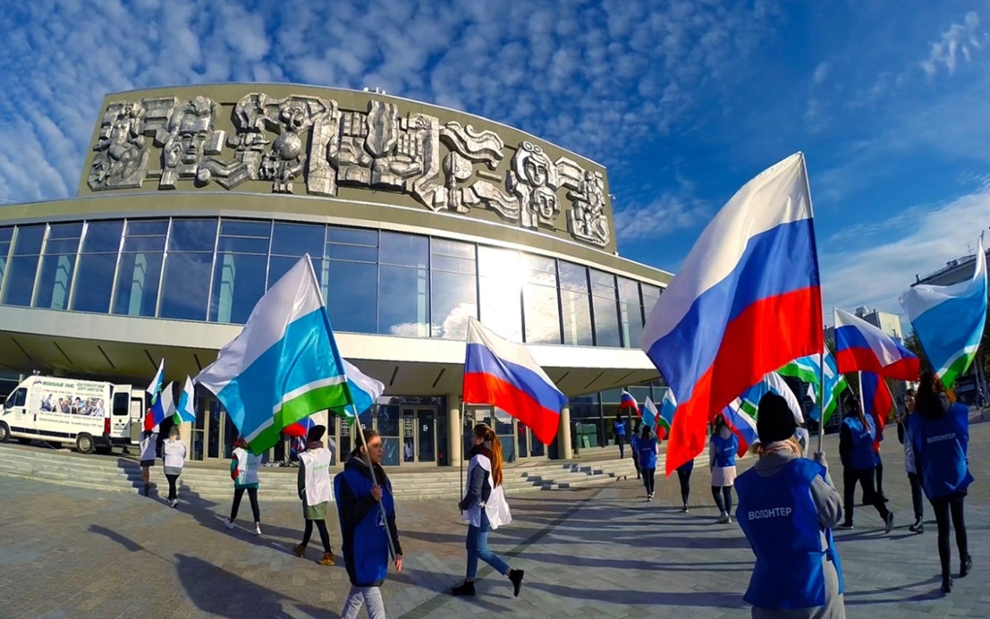